Emerging opportunities in condensed matter research inspired by quantum confinement
Logistics
If you drove and don’t have a UTK hangtag, park on the street.
Ok to eat and drink in conference rooms, including lunch.
Trails east and west of JIAM take ~20 minutes to circumnavigate.
Bus to ORNL leaves at 5:30 pm.
Dinner at Calhoun’s in Oak Ridge, 7:15pm onwards (carpool from Guest house)
Pay with separate checks
Friday morning, checkout, then drive to Clinch River Cabin on ORNL property.
Confinement implies interfaces
Attributes of quantum matter
Quantization
Quantum fluctuations
Quantum coherence (of wave function)
We are interested in manipulating these attributes using interfaces.
Examples of quantum condensed matter
Superconductivity
Spin textures, topology
Quantum Hall Effect, Quantum Spin Hall Effect…
Quantum spin liquids and ice
Molecular magnets
Materials combining strong U and SOC (as means to produce QCM)
Our focus: QCM and heterostructures
Interfaces enable QCM, e.g., through confinement, manipulation of exchange, anisotropy, charge transfer, orbital reconstruction…
Interfaces may be planar or curved and often separate different materials (exception Moiré crystals).
Leverage what we know from bulk to create new function.
Enable new function that can not be observed in the bulk.
Workshop Goals
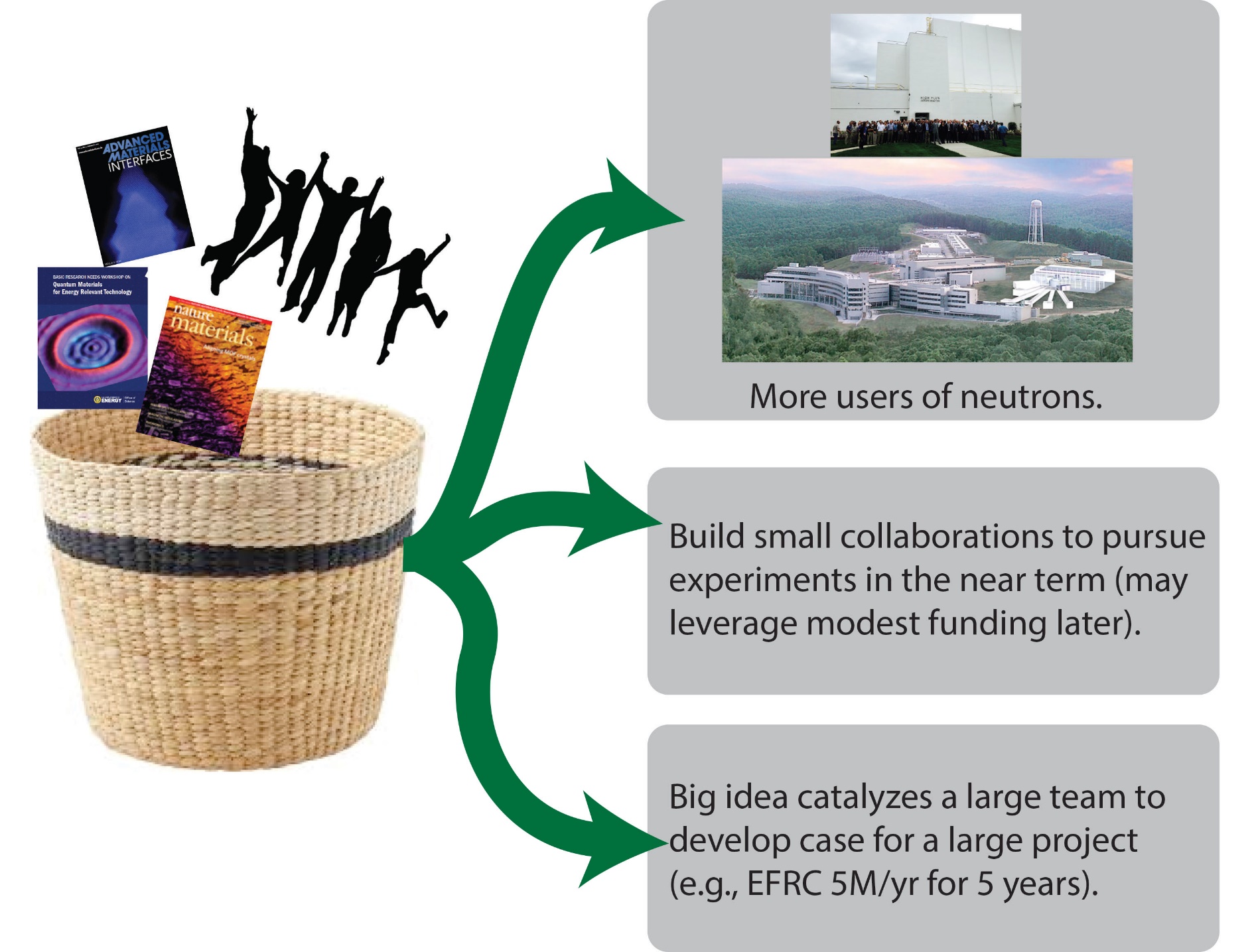 Use DOE’s workshop approach to accomplish goals
BRN = Basic Research Needs (workshop)
Identify several high level (strategic) research directions germane to our focus.
Choose the priority research directions (PRD).
Consolidate, down select ideas (are there common threads?) 
Articulate in form of a quad chart: 
What are the challenges?
How are they tackled? 
What advances can be realized?
Importance or enabling features of heterostructures?
Identify and control oxygen vacancies and their mobility in QCM
Scientific challenges
Summary of research direction
Implement in situ characterization capabilities compatible with synthesis environments, including extreme conditions that enable placement of oxygen vacancies in thin films, nanostructures and mesoscale materials.

Implement characterization capabilities that can locate ppm-levels of oxygen vacancies with Å spatial resolution and motion of vacancies with fs time resolution in conditions far from equilibrium.
To identify and control the presence of oxygen vacancies and their movement in order to realize and manipulate function in correlated materials that arise from charge, spin and orbital degrees of freedom.
Potential scientific impact
Ability to characterize and control oxygen vacancies may enable transformative control of QCM in the same manner that dopants are used to control the charge degree of freedom in semiconductors. 
Control of disorder may enable exploitation of quantum fluctuations.
Suites of characterization tools that can adapt to changing time and length-scales relevant to stages of synthesis and in operando conditions.
Impact of heterostructures
Interfaces may act as source and/or sinks for oxygen vacancies. Interfaces can be manipulated.

Bottoms-up growth may enable designer oxygen vacancy profiles, may enable multiple functions in a material that has nominally the same chemistry.
8
[Speaker Notes: Presented during second panel presentation]
Reversibly select between quantum anomalous Hall and axion insulator states in nanodots
Scientific challenges
Summary of research direction
Exploit control of oxygen vacancies and vacancy mobility to realize room temperature ferromagnetic insulators. (previous PRD example)

Exploit exchange bias to tune magnetization reversal to near zero field conditions. (example of “classical” phenomenon to achieve goal in QCM…)
Demonstrate control QAH and Axion insulator states by manipulating magnetism at planar interfaces in near zero field conditions.
Potential scientific impact
Dissipationless memory storage suitable for neuromorphic computing….
Impact of heterostructures
Oxygen vacancy concentration tuned with polarization of a proximal ferroelectric…
9
[Speaker Notes: Presented during second panel presentation]
Thursday’s plan
Groups have representatives from synthesis, characterization and theory
Groups have themes.
Morning: Identify scientific research directions
Don’t fixate on whether we have the capability skill set.
Lunch: Pick the PRDs, e.g., 2-3.
Should be strategic or high level; begins with a verb.
Something we can accomplish in 1-5 years. 
Afternoon: Prepare the quad charts—one for each PRD
Evening: Chairs present the quad charts
Bus to ORNL (5:30), then carpool to Calhoun’s (7:15), 100 Melton Lake Peninsula, Oak Ridge 38730
Friday’s plan (at the ORNL Cabin)
Morning: 
Segregate into synthesis, characterization and theory groups.
Evaluate feasibility of all science PRDs produced Thursday for your group’s specialty.
What are the technical challenges?
What technical advances are required?
What impact beyond the PRD might the advances have?
Does one PRD enable another (synergy)?
Lunch:
Chairs present the group’s evaluation. 
Discussion topic—Which PRDs seem most promising to pursue? Are there overlapping ideas across the science themes?
Post workshop
Co-chairs produce a page or two of prose for each breakout group/PRD.
MRF and HNL consolidate into report and post on the workshop’s website.
Questions?
PRD’s from QCM report
Control and exploit electronic interactions and quantum fluctuations for design of bulk materials with novel functionality
Harness topological states for groundbreaking surface properties
Drive and manipulated quantum effects (coherence, entanglement) in nanostructures for transformative technologies
Design revolutionary tools to accelerate discovery and technological deployment of quantum materials.
Example EFRC’s
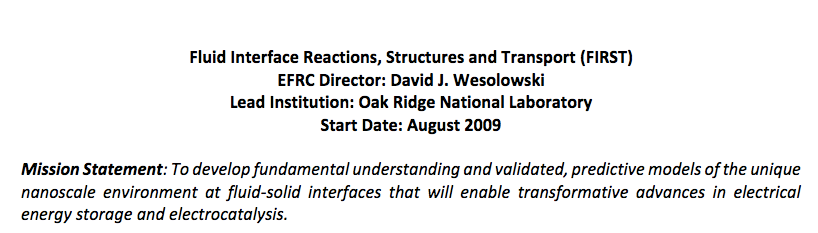 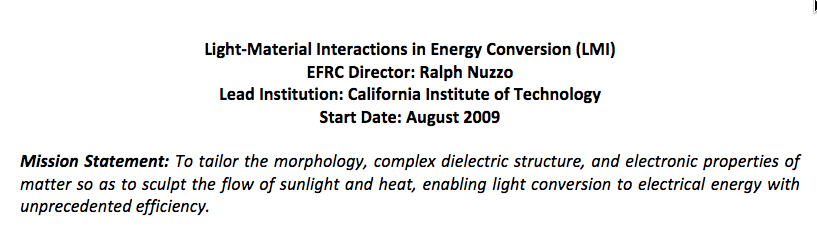 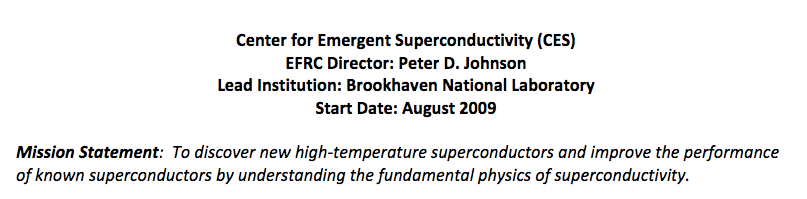 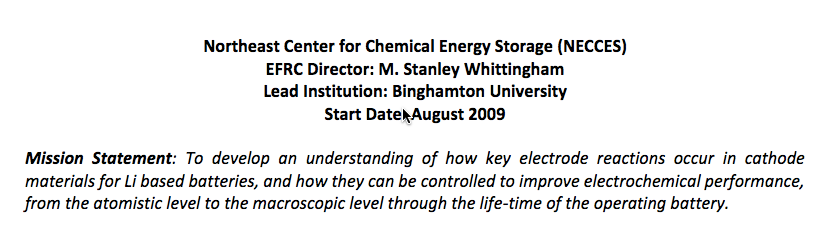 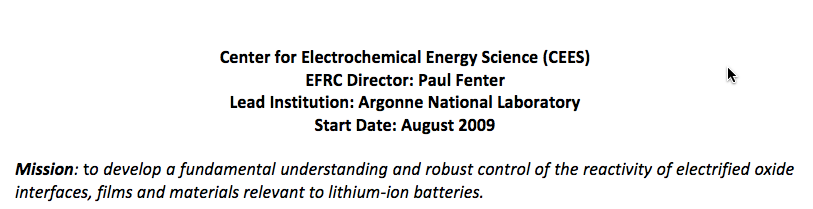 Charge to Disorder breakout group
Exploit disorder to produce novel states of quantum matter 
How does disorder, inhomogeneity, spatial confinement manipulate quantum condensed matter, or select a preferred ground state (order by disorder)?
Or, the converse, how do inhomogenous states emerge from homogenous systems?
Steve Johnston (UTK) chair
Paul Snijders (ORNL) co-chair
Room 300
Charge to Far From Equilibrium breakout group
Produce far from equilibrium states of matter 
Opportunities to synthesize new materials using techniques FFE, or what functions are realized by driving materials FFE?
Jak Chakhalian (Rutgers) chair
Tim Charlton (ORNL) co-chair
Room 200
Charge to Topology and (quantum) Coherence breakout group
Exploit topology to produce novel states of quantum matter and manipulate quantum coherence.
How can heterostructures be used to create interesting topology?
How can topology manipulate quantum matter, e.g., spin, orbital, phonon, superconductivity?
How can we control coherence of wave functions, including electrons, spins, orbital, phonons, for example with heterostructures?
Susanne Stemmer (UCSB) chair
Ben Lawrie (ORNL) co-chair
Room 306